September 2015
1st Vice Chair Report Sept 2015 Bangkok
Date: 2015-09-14
Authors:
Jon Rosdahl (CSR - Qualcomm)
Slide 1
September 2015
Abstract
This slide contains requested reports and status from the 802.11 1st Vice-Chair:
Monday: 
	Meeting room locations 
     Next meeting reminder 
     Meeting registration 
     Recording attendance 
     File server 
     Breakfast, breaks, social 	
Friday: 
Straw Poll of membership regarding this meeting location 
Future venues status and discussion
Jon Rosdahl (CSR - Qualcomm)
Slide 2
September 2015
802.11 First Vice Chair Report
Monday– 802.11 Opening Plenary
Slide 3
Jon Rosdahl (CSR - Qualcomm)
September 2015
M3.3	II	Other WG meeting plans
802.11      802.15     802.18    802.19     802.21      802.24 

Treasurer Report: 
https://mentor.ieee.org/802.11/dcn/15/11-15-0995-00-0000-joint-treasurers-report-Sept-2015.pptx

Patent policy (in IEEE-SA bylaws), patent policy (slide set), and antitrust guidelines
Slide 4
Jon Rosdahl (CSR - Qualcomm)
September 2015
Online Calendar
This session’s meetings are also shown on the 802.11 calendar on the 802.11 home page (http://www.ieee802.org/11).
This is a Google calendar “802_11_calendar@ieee.org”
There are multiple ways of accessing this information, for example from a cell-phone, or as a remote calendar.

Note: the schedule on this calendar will be updated,  but any room changes will probably not be.  Online Meeting Schedule is most accurate.  Room changes will be posted on rooms.
Slide 5
Jon Rosdahl (CSR - Qualcomm)
September 2015
M3.4 Meeting Room Locations
Slide 6
Jon Rosdahl (CSR - Qualcomm)
September 2015
M3.4 Meeting Room Locations
Slide 7
Jon Rosdahl (CSR - Qualcomm)
September 2015
M3.5 Next WG Meetings
Next Plenary Meeting – 
IEEE 802 Plenary session – 9-13 Nov 2015
Hyatt Regency, Dallas, TX, USA

For information and registration links, see
Registration and Hotel Reservations https://802world.org/apps/session/93/register2
Jon Rosdahl (CSR - Qualcomm)
Slide 8
September 2015
M3.7 Meeting Registration
EVENT STATISTICS REPORT
IEEE 2015 (1509045) IEEE 802 Wireless Interim Meeting 2015
Printed on Sun 13 September 15 

CONFERENCE STATISTICS:			Attendee
Conference Registration			
Centara Grand Hotel Registration - Early Bird	  257	79%
Centara Grand Hotel Registration – Standard	    35
Centara Grand Hotel Registration – Onsite	      3
Other Hotel Registration - Early Bird		    20	 6%
Other Hotel Registration – Standard		    10
Other Hotel Registration – Onsite		       1   
GRAND TOTAL:				   326
As of 08 September 2015
Jon Rosdahl (CSR - Qualcomm)
Slide 9
September 2015
M3.7 Recording Attendance
It is a requirement that attendees record their participation at an 802.11 session and declare their affiliation.  This record is usually made using the IMAT attendance system.
If you wish to participate without recording attendance,  send an email per session to the WG 1st vice chair declaring your participation and affiliation.   
However, You cannot gain or maintain 802.11 voting membership using this method.
You must record 75% attendance of eligible 802.11 slots in a session for that session to count towards gaining or maintaining 802.11 voting membership
You need a single IEEE-SA web account
The IEEE SA web account requires a working email address
do not remove your email address from the account
Use the email address associated with that web account when registering attendance
If you change email addresses, update the web account,  don’t create a new web account, or your membership status may not be calculated properly.

Record attendance using this URL:    https://imat.ieee.org/attendance
Jon Rosdahl (CSR - Qualcomm)
Slide 10
September 2015
M3.9 Local File Document Server information
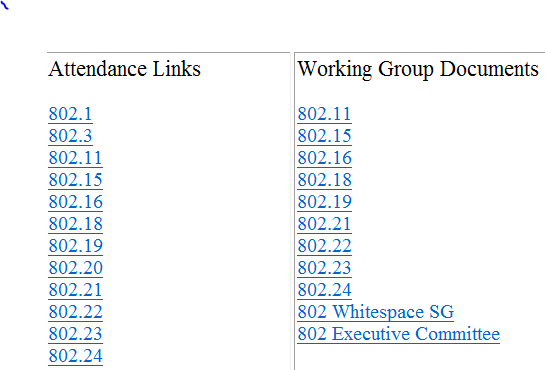 Local FTP server: ftp://griffin.events.ieee.org (anonymous)
External Document Server   https://mentor.ieee.org/802.11/documents
Jon Rosdahl (CSR - Qualcomm)
Slide 11
September 2015
M3.9 Synchronizing while at the meeting
While Particularly important when external bandwidth is limited and unreliable
Please Use anonymous ftp
Host: ftp://griffin.events.ieee.org
User: anonymous
Password:  <your-email-address-here>
Destination directory: /802.11/15

Freeware tools are available,  for example search for “syncback free”  **

** Other tools are available.  The IEEE does not endorse the use of any particular tool.
Jon Rosdahl (CSR - Qualcomm)
Slide 12
September 2015
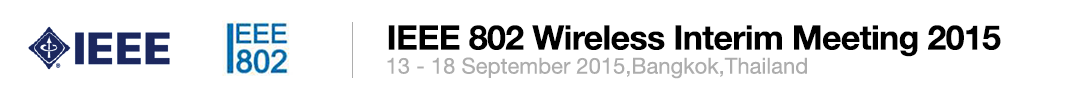 M3.10 FOOD & BEVERAGE - Breakfast is included in your room rate if you booked via the IEEE link with the Centara - Morning and Afternoon tea will be served in the foyer areas on level 23 and 22 - Lunch will be available from 1200 – 1330 will be served from the following locations:Mon 14 – Wed 16 Sept (3 days) at: Delegate Bar, Level 22Thurs 17 Sept at: Hotel Restaurant ‘The World & Ginger Restaurant’, Level 24
Jon Rosdahl (CSR - Qualcomm)
Slide 13
September 2015
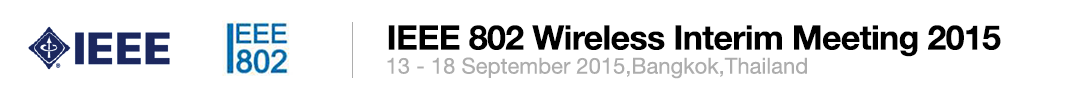 Social – Wednesday Dinner Cruise on Bangkok River (Chao Phraya) - Please note this is an optional function, please see the registration desk if you would like to purchase a ticket, spaces are limited.  Ticket cost: US$80 - Included in the price of the ticket: return coaches, english speaking guides, international buffet, soft drinks, local cultural performances - Meeting Point: 6pm, Level 23 Foyer. Buses depart from the Centara to the wharf - Boat departs at 7pm, returns at 9pm, coach transfer back to the hotel. - Any questions please see Sara or Daniel on the registration desk.
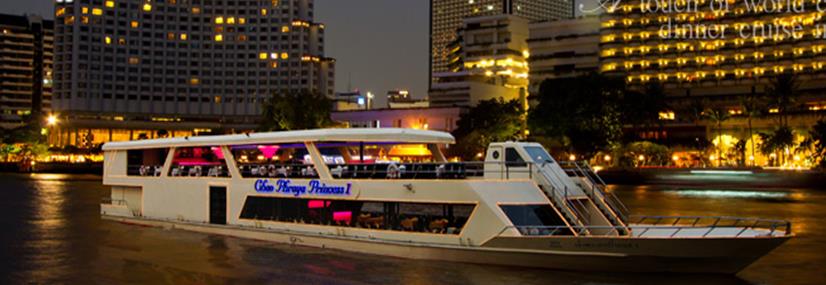 Jon Rosdahl (CSR - Qualcomm)
Slide 14
September 2015
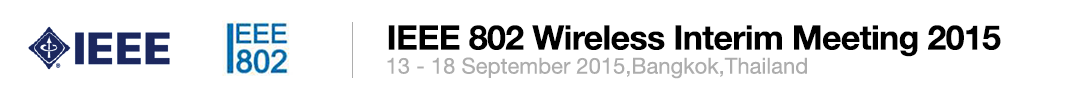 Daily Tours - A list of private tours have been arranged for meeting attendees.   Should you wish to book a tour or make an inquiry, please see a representative from the local touring company, Events Travel Asia, who will be at the registration desk.
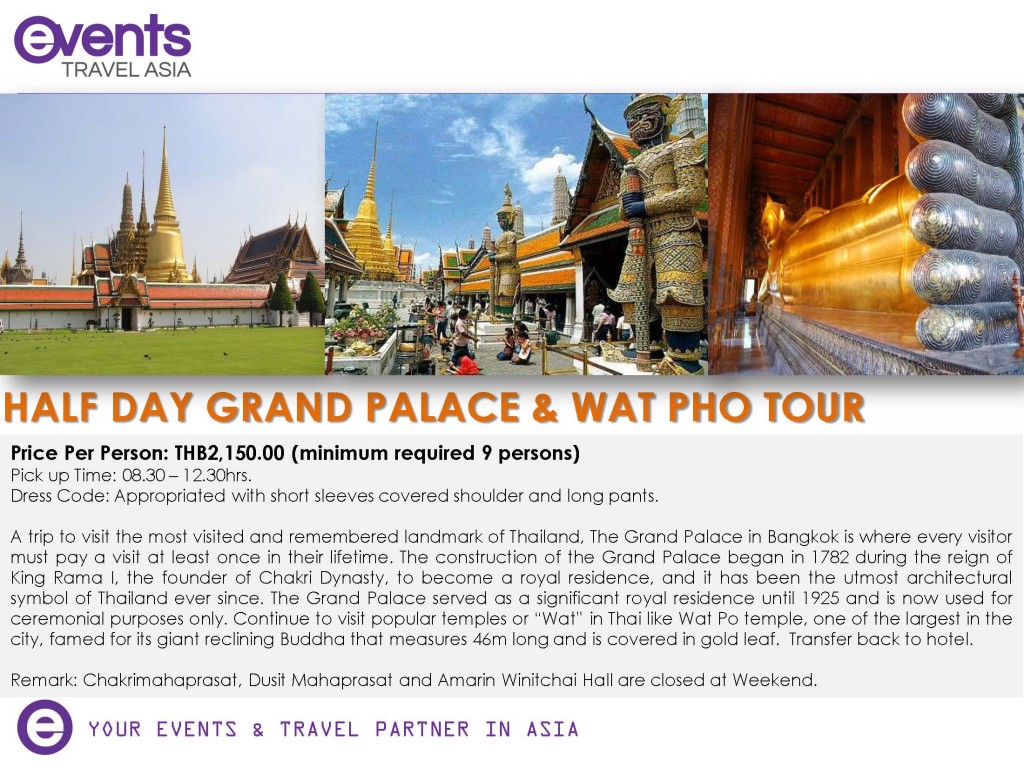 Jon Rosdahl (CSR - Qualcomm)
Slide 15
September 2015
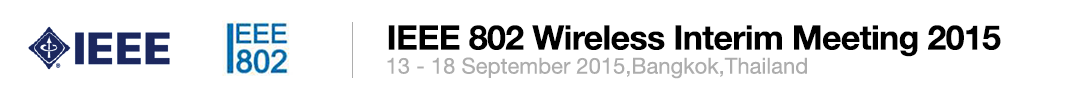 Any Questions - Please see Daniel or Sara on the registration desk!
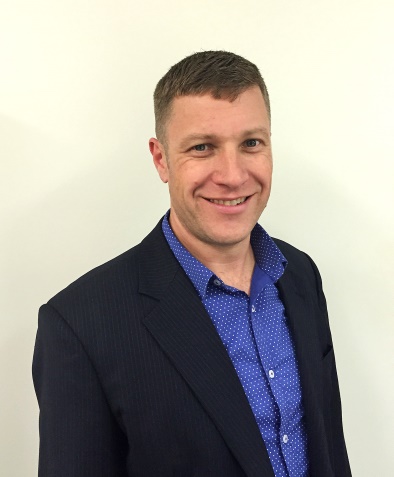 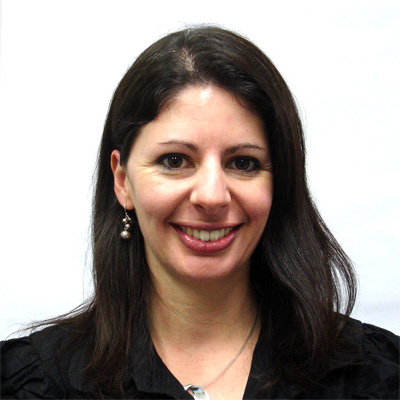 Slide 16
Jon Rosdahl (CSR - Qualcomm)
September 2015
802.11 First Vice Chair Report
Wednesday – 802.11 Mid-Week Plenary
Slide 17
Jon Rosdahl (CSR - Qualcomm)
September 2015
802.11 First Vice Chair Report
Friday – 802.11 Closing Plenary
Slide 18
Jon Rosdahl (CSR - Qualcomm)
September 2015
802.11 Venue Strawpolls
Return to Bangkok?:   Y:    N:
Jon Rosdahl (CSR - Qualcomm)
Slide 19
September 2015
Local Venue Information AdHoc
Next Plenary: Dallas, Texas – 8-13 Nov 2015

Please suggest Restaurants, methods of getting from Airport to Hotel, local attractions…
Send suggestions to Jon Rosdahl who will forward to the appropriate PCO.
Jon Rosdahl (CSR - Qualcomm)
Slide 20